Инфраструктурный комплекс.
Цели урока: 1.Познакомиться с инфраструктурным комплексом, его составом, значением, проблемами.
2.Выяснить какие объекты инфраструктурного комплекса  развиваются в поселке Восход.
Инфраструктура – совокупность сооружений, зданий, систем и служб, обеспечивающих условия для нормальной работы различных отраслей экономики и жизни населения.
Инфраструктурный комплекс объединяет отрасли хозяйства, производящие разнообразные услуги.Услуга – особый вид продукции, который потребляется не в виде вещи, а в качестве деятельности.
Классификация услуг по характеру и видам
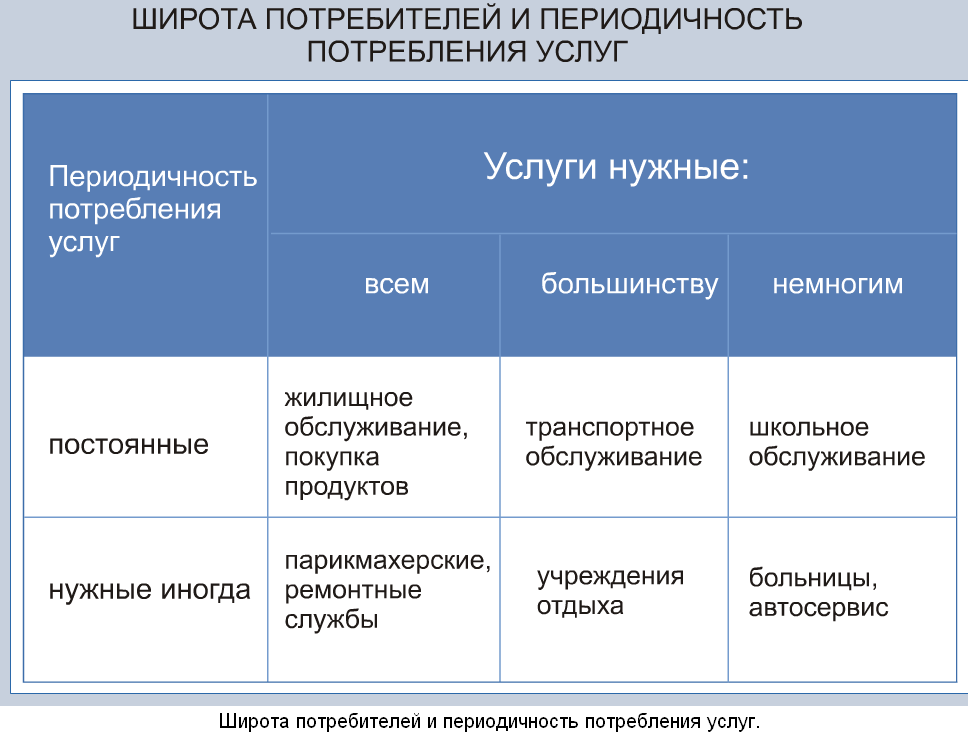 К какой отрасли относится?
Характер услуги
Периодичность
Широта потребления
Инфраструктурный комплекс
Производственная сфера:
		транспорт
		связь
Непроизводственная сфера:
		торговля
		наука
		культура
		образование
		искусство
Значение инфраструктурного комплекса
Инфраструктурный комплекс обеспечивает нормальную работу промышленности, с/х, других звеньев экономики, определяет качество жизни населения.
Учреждения нематериальной сферы  посёлка Восход
Выводы :
Какие виды услуг и учреждений преобладают?
На какой возрастной состав они ориентируются в большей степени?
Домашнее задание.
Новый учебник параграф 31.
Старый учебник параграф 34.
Подготовить сообщения о видах транспорта:
 						водный транспорт
 						воздушный транспорт
 						наземный транспорт 
				План:
1.Общая характеристика
2.Достоинства транспорта
3.Недостатки транспорта
4.Перспективы развития.